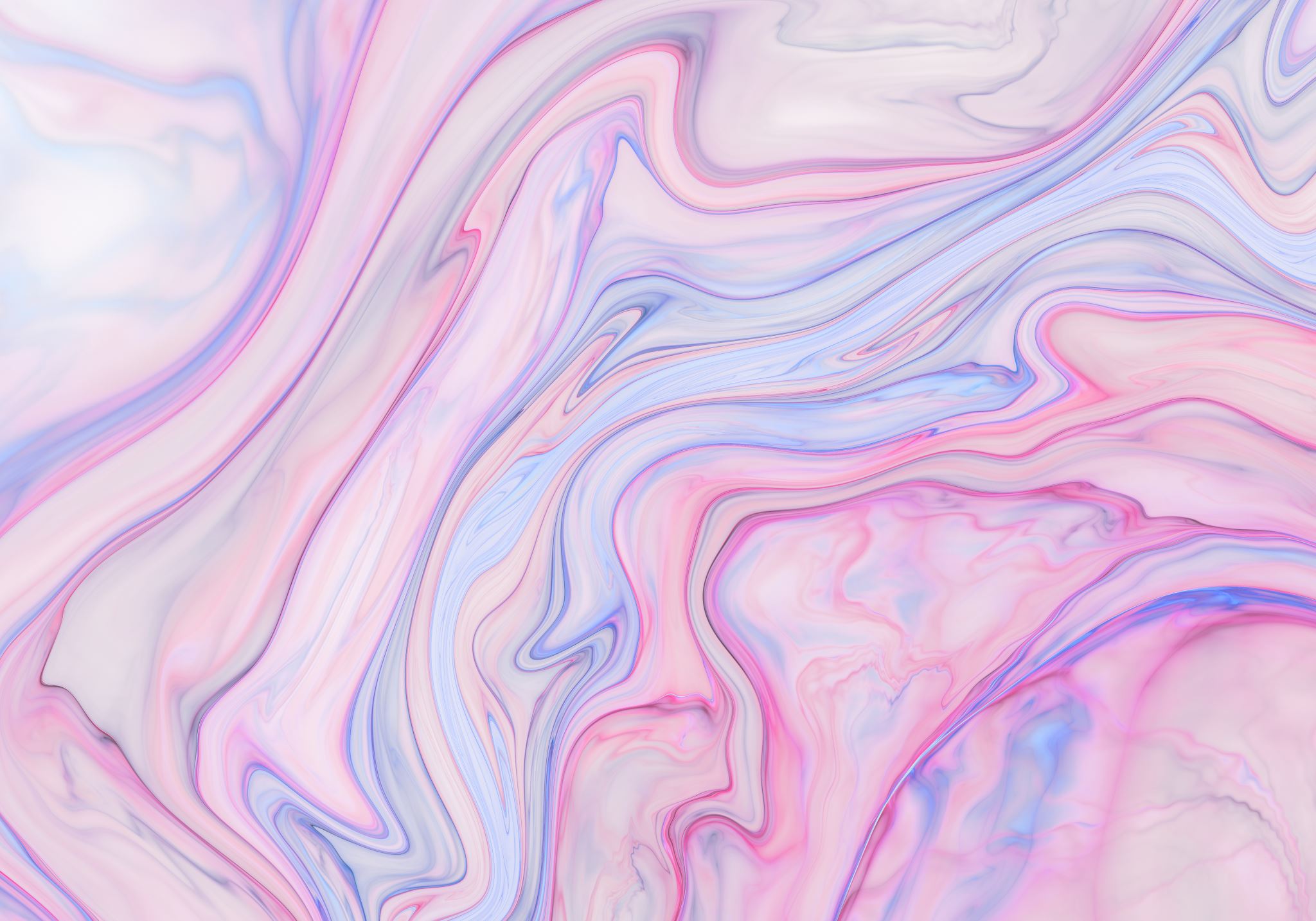 Kepercayaan mengenai Pendidikan
I hold deep respect for fundamental beliefs concerning the purpose and value of education. I recognize the significance of cultivating critical thinking skills, fostering a commitment to lifelong learning, and understanding the pivotal role education plays in both personal growth and societal advancement for our students.